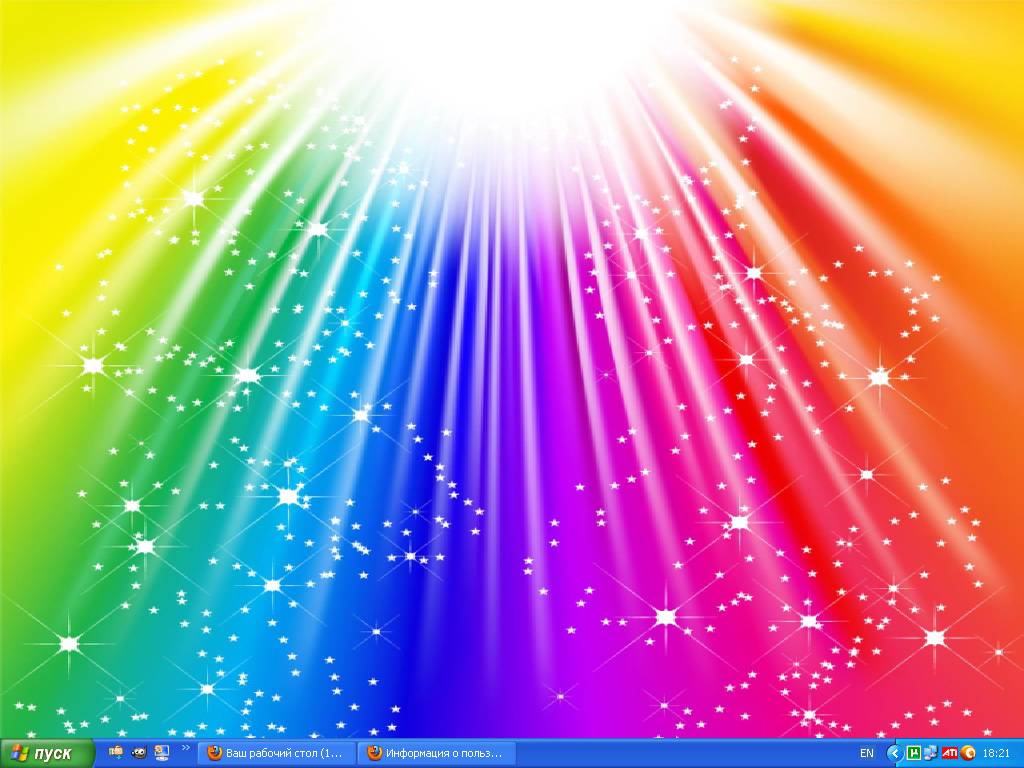 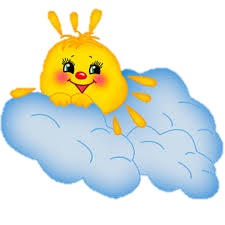 Муниципальное автономное дошкольное образовательное учреждение  детский сад №3 «Светлячок»
ИНТЕРАКТИВНАЯ
ДИДАКТИЧЕСКАЯ ИГРА-ТРЕНАЖЁР ДЛЯ ДЕТЕЙ СТАРШЕГО ДОШКОЛЬНОГО ВОЗРАСТА
«СОСТАВЬ СЛОВО»
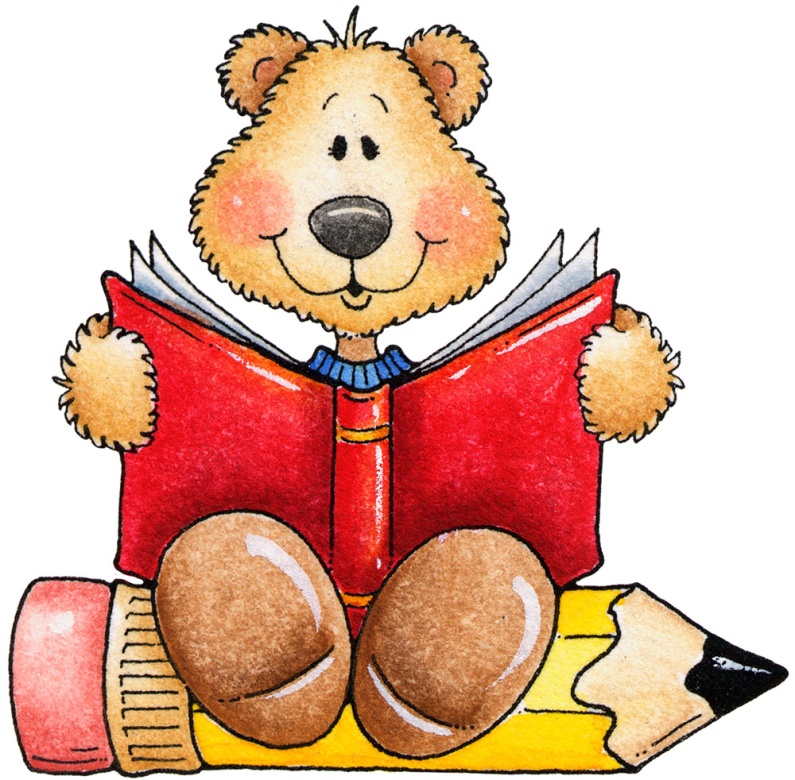 Учитель-логопед: 
ХУЗИНА ОЛЬГА МИХАЙЛОВНА
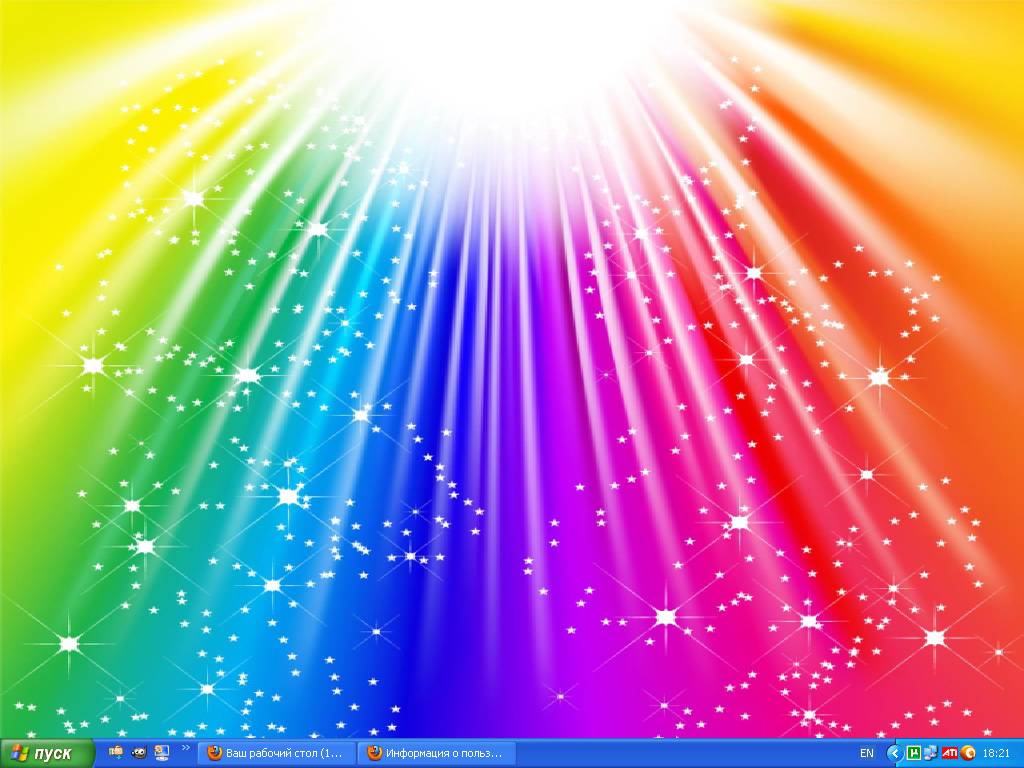 ЗАДАЧИ:
НАЗОВИ КАРТИНКИ;
ОПРЕДЕЛИ 1-ЫЕ ЗВУКИ;
ДАЙ ХАРАКТЕРИСТИКУ ЭТИМ ЗВУКАМ;
СОСТАВЬ СЛОВО.
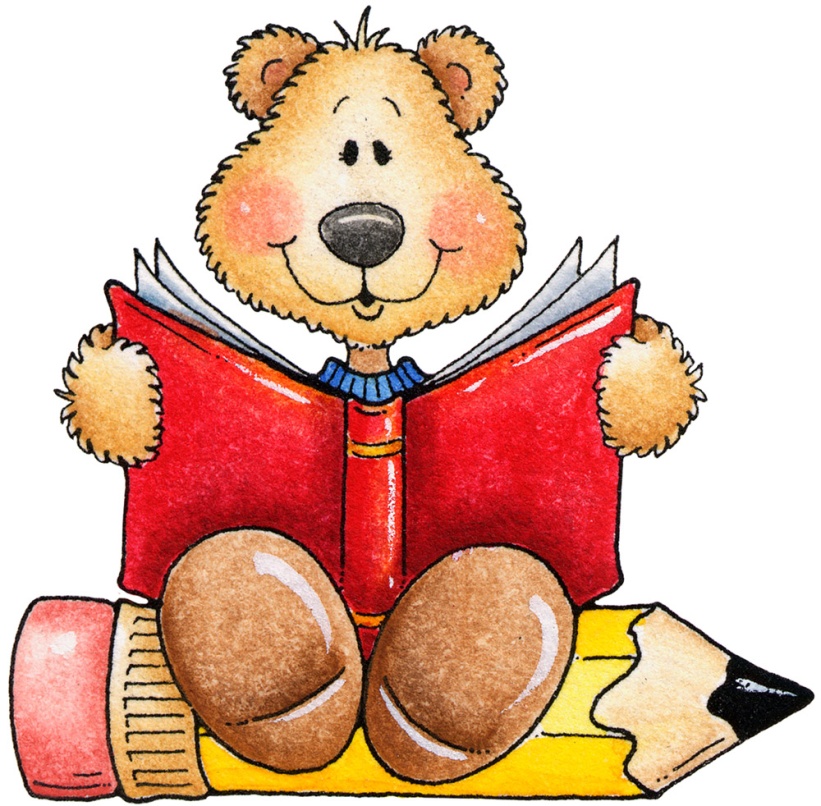 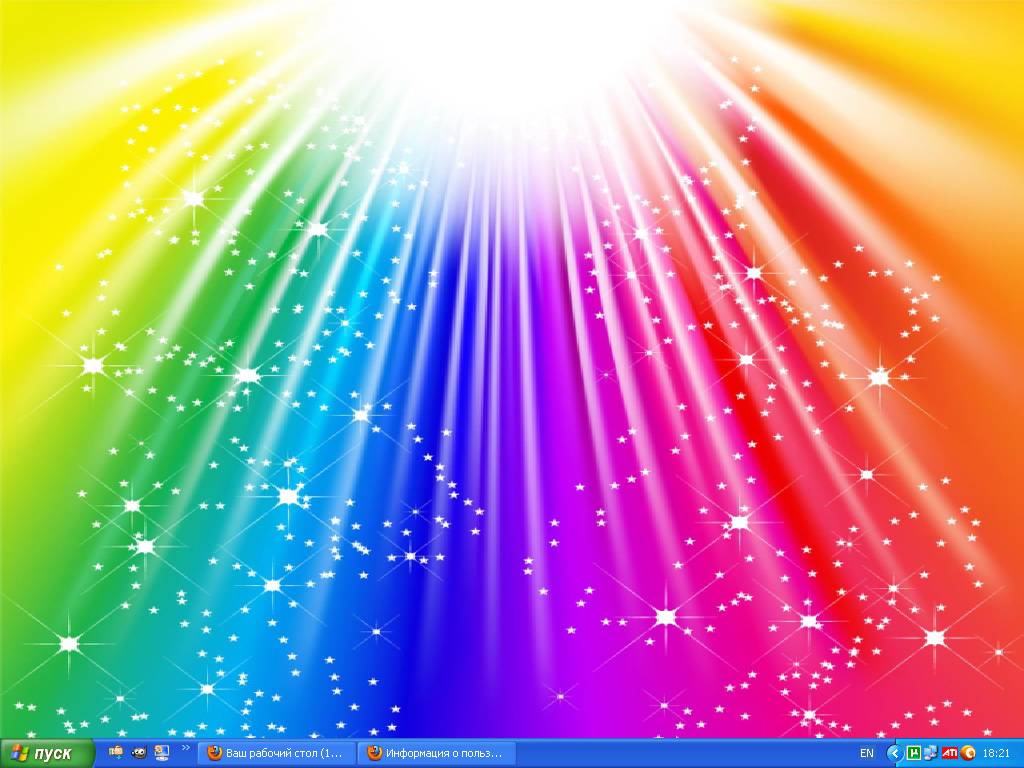 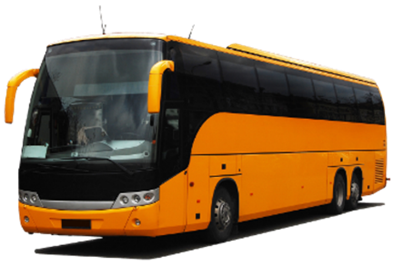 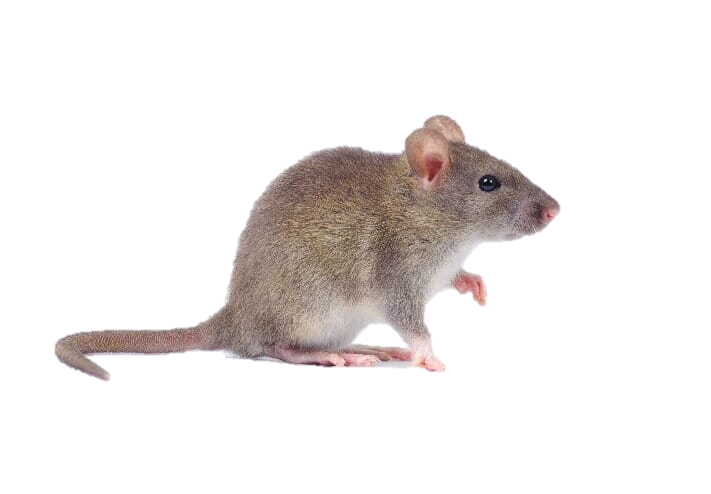 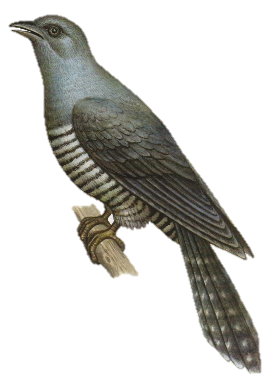 А
М
К
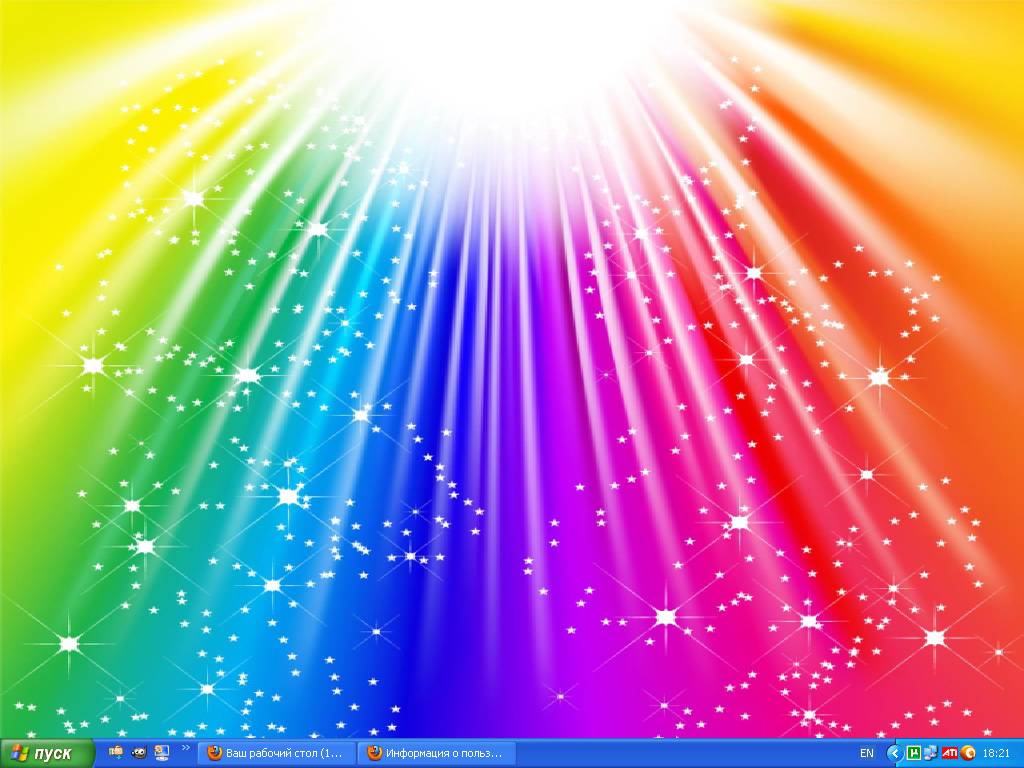 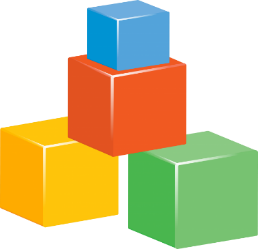 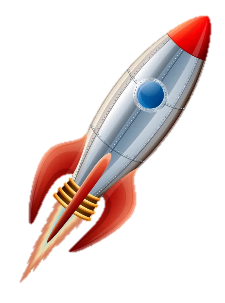 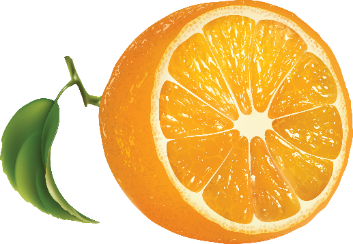 Р
А
К
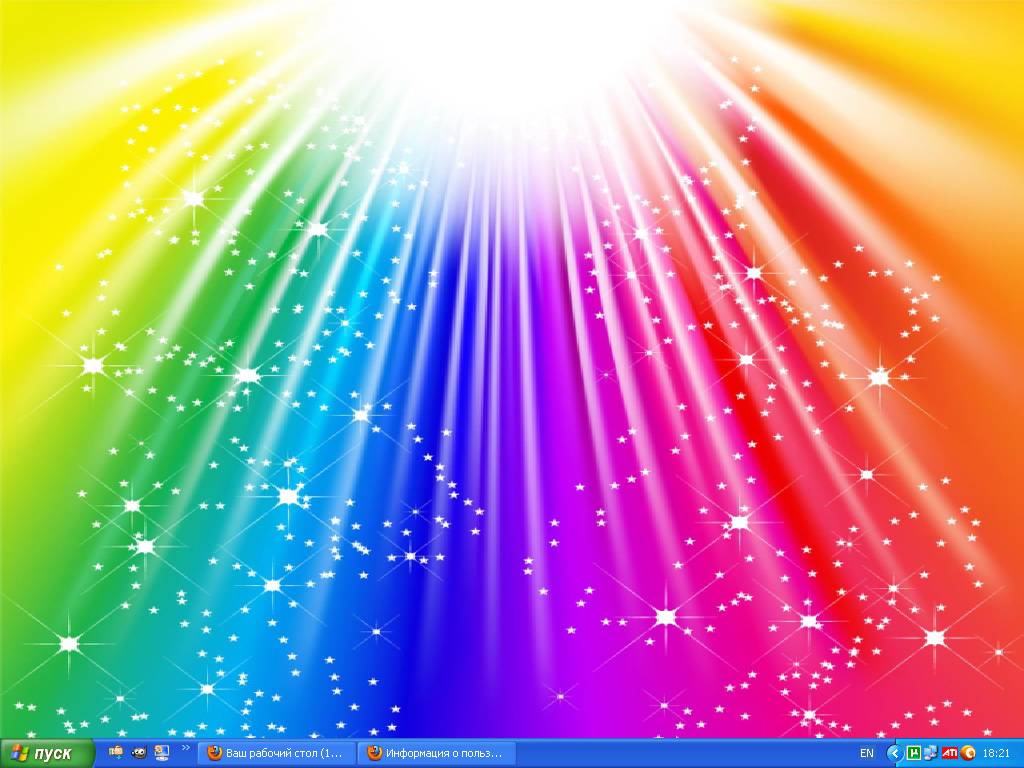 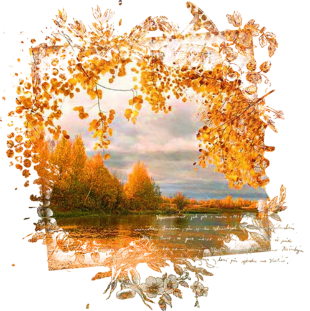 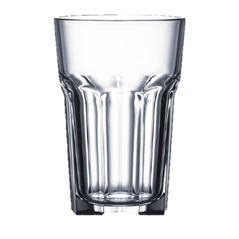 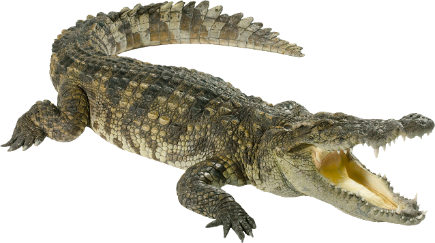 О
С
К
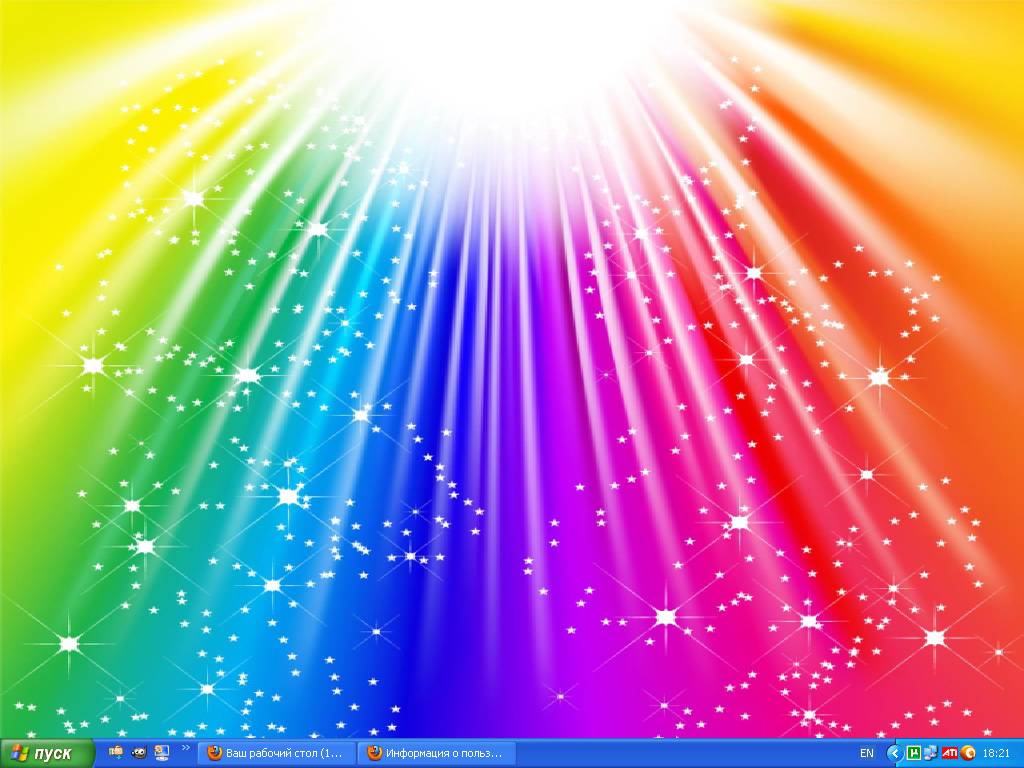 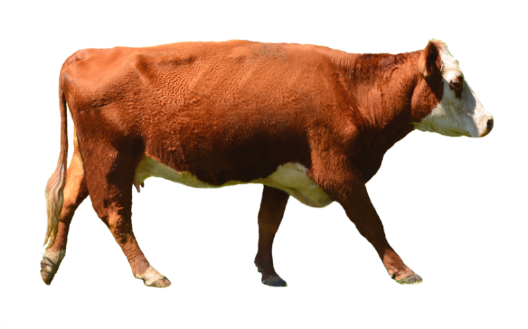 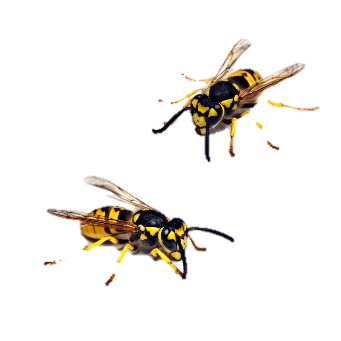 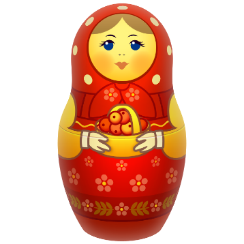 О
М
К
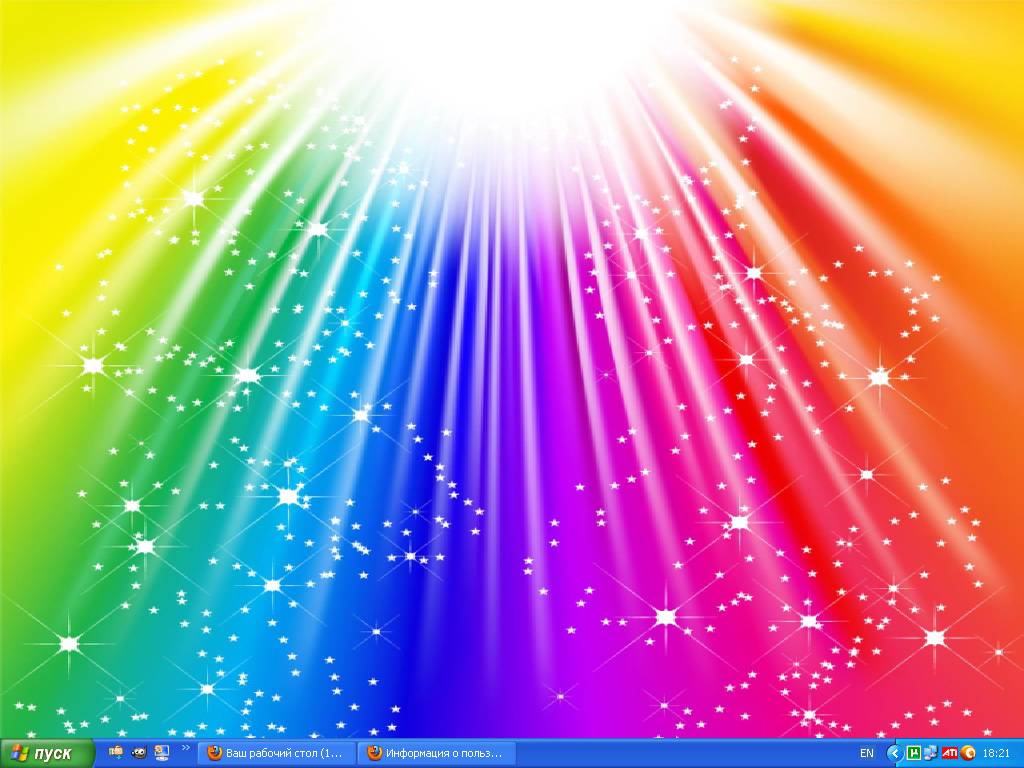 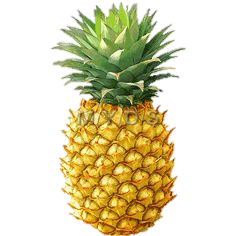 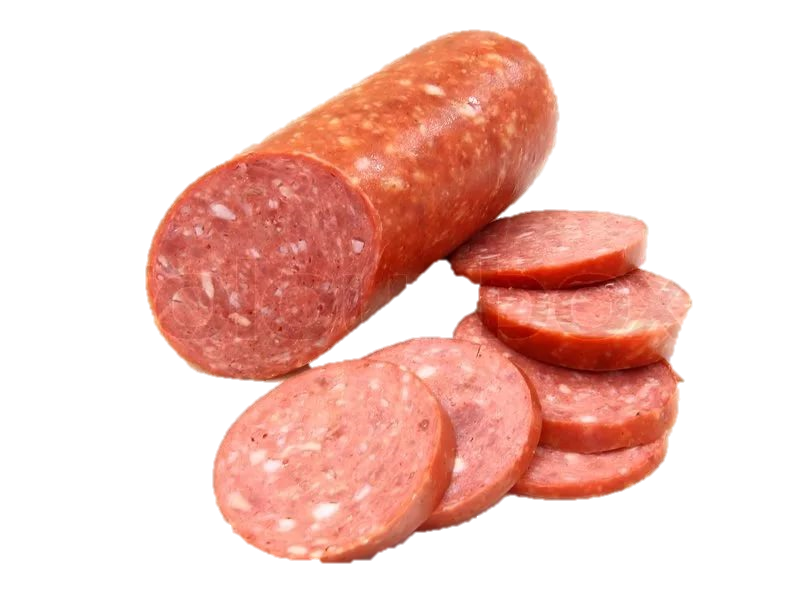 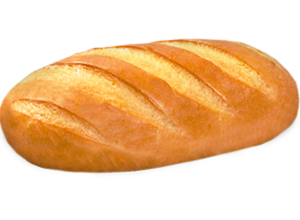 Б
А
К
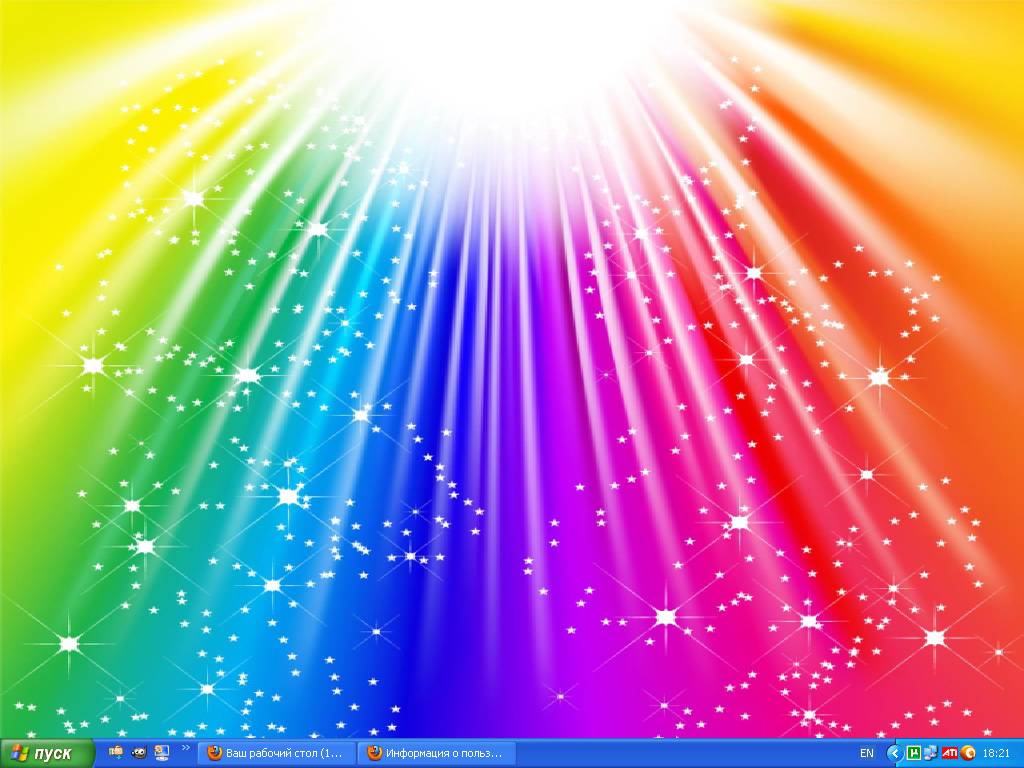 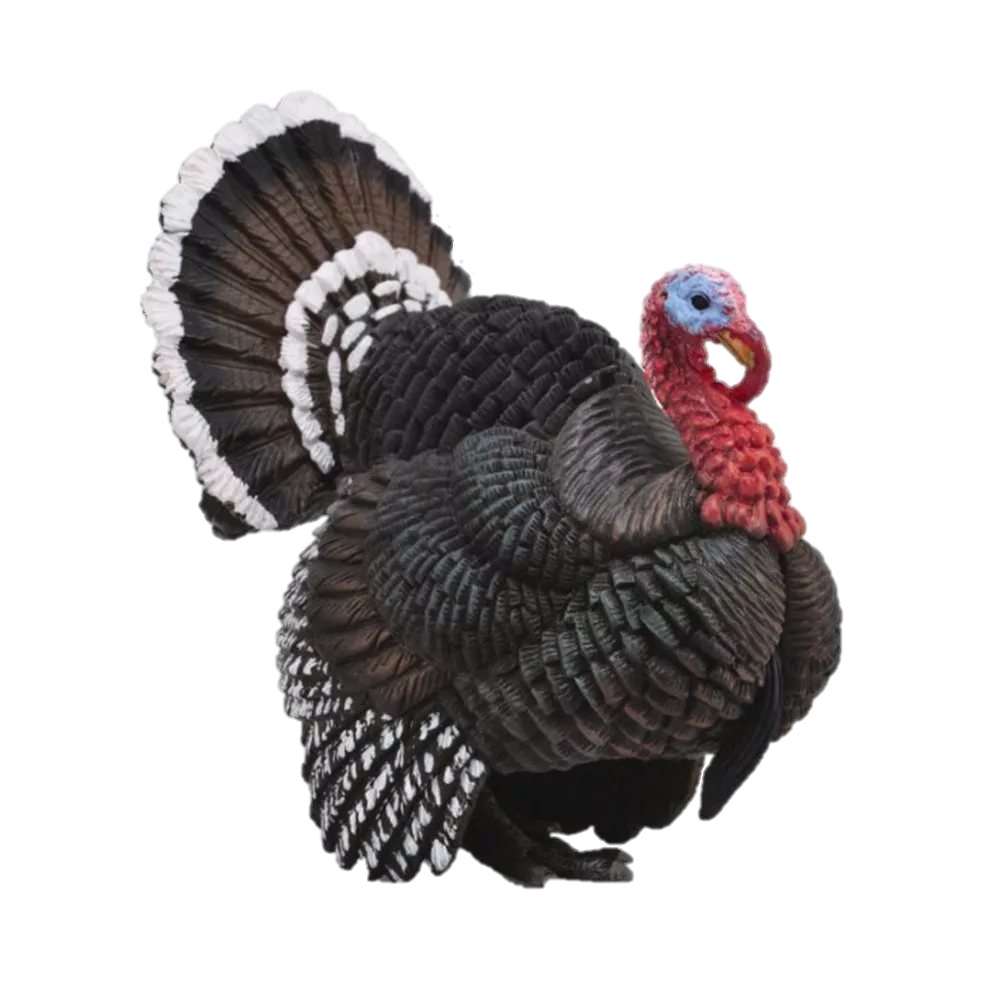 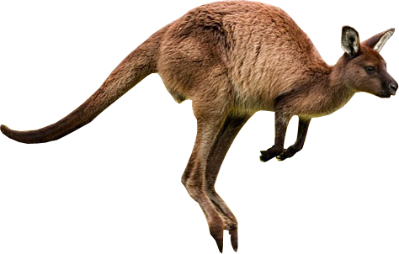 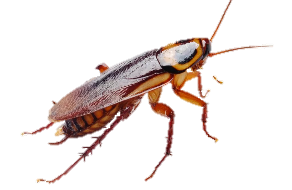 К
И
Т
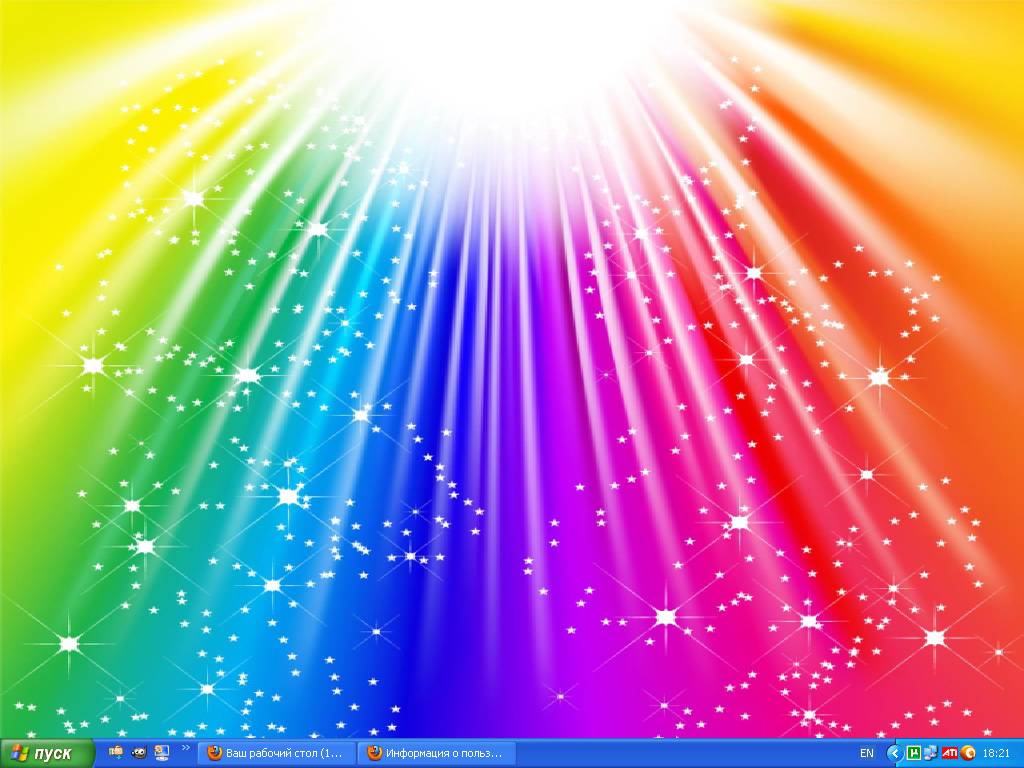 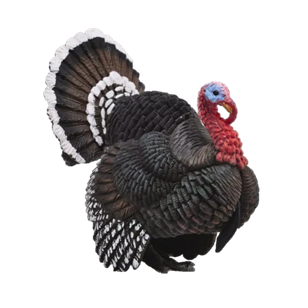 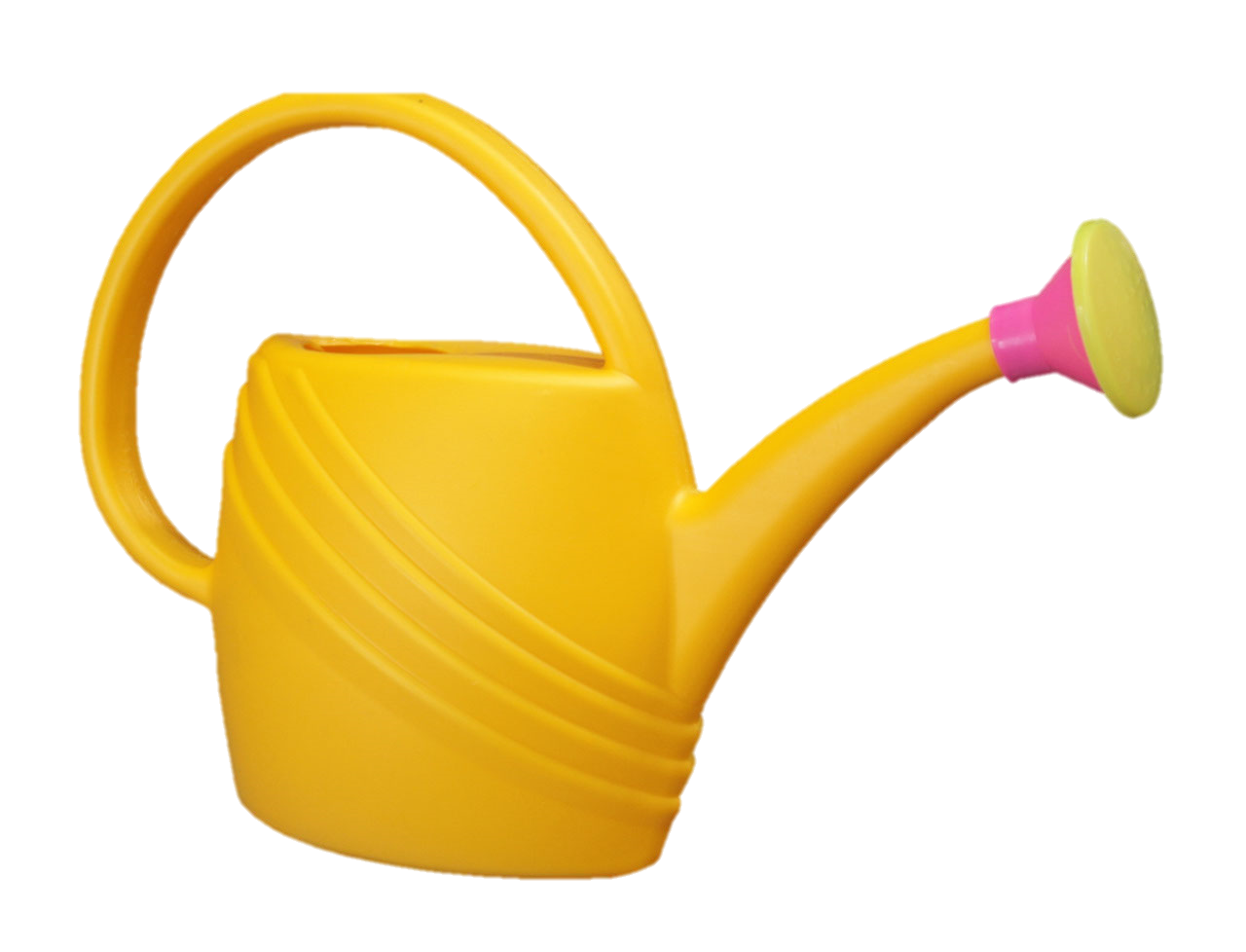 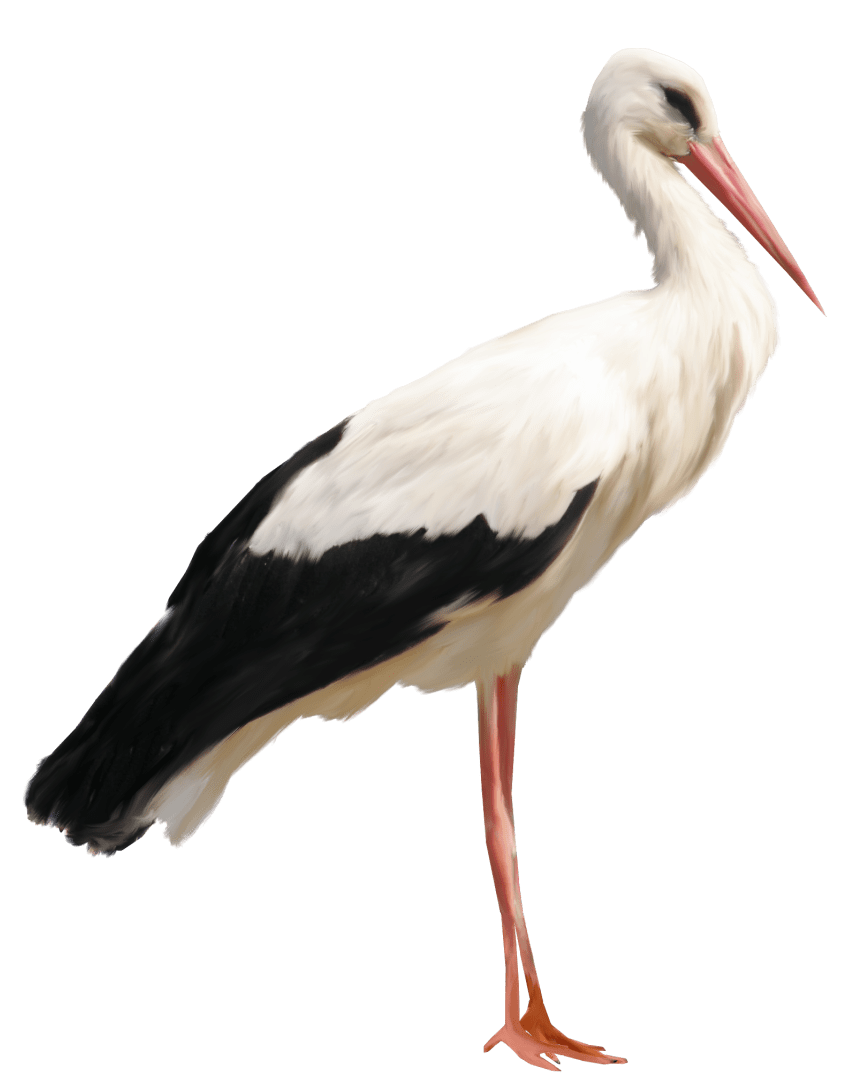 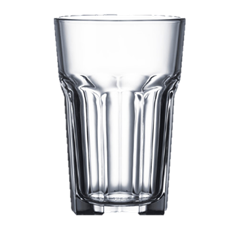 Л
А
И
С
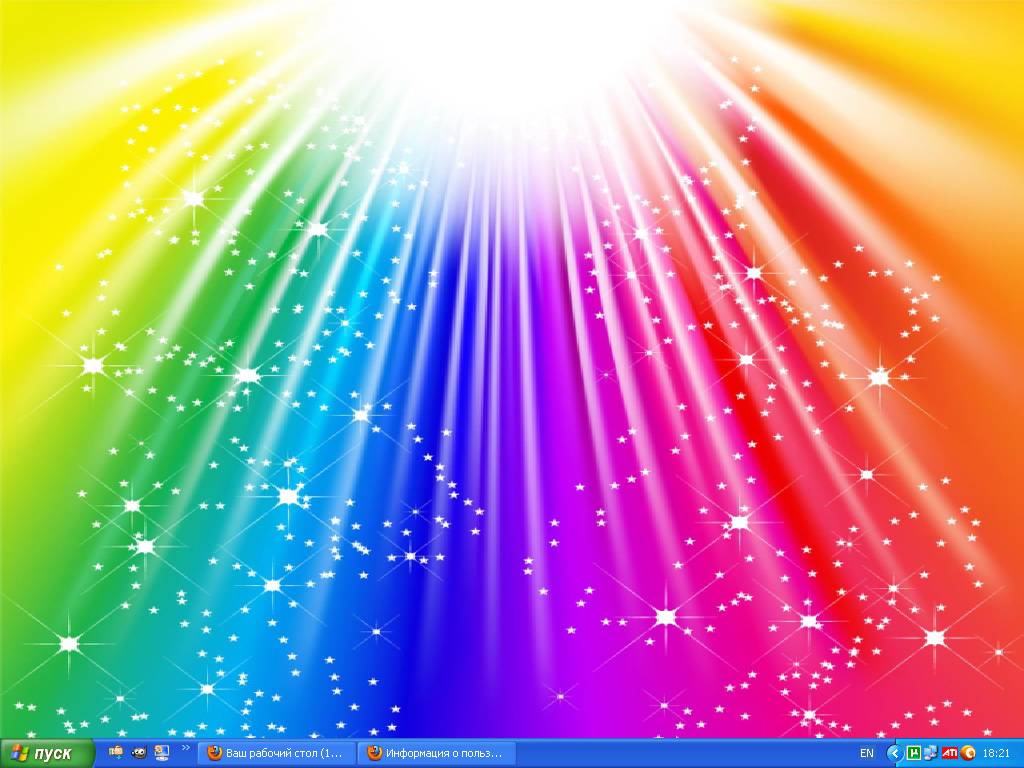 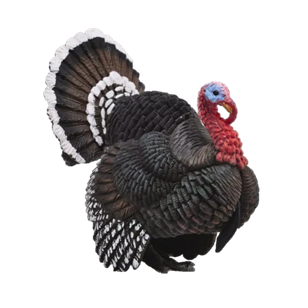 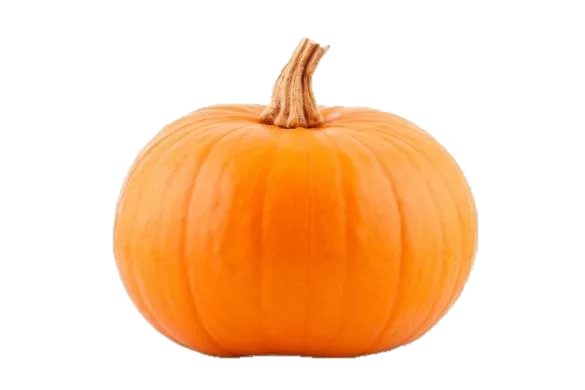 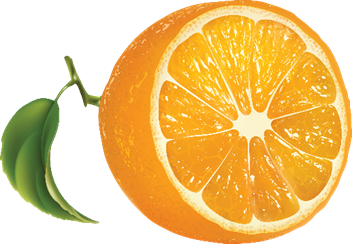 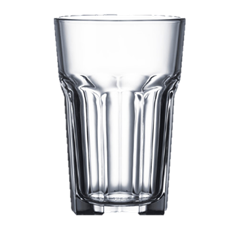 А
Т
И
С
Молодцы!!!
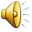